Content Realization
Ling573
Systems and Applications
May 11, 2017
Roadmap
Content realization

Linguistic quality
Improving referring expressions

Compression approaches
Heuristic techniques
Linguistically motivated methods
Learning compression
Content Realization:Referring Expressions
Referring to People in News Summaries
Intuition:
Referring expressions common source of errors
References to people prevalent in news data, summaries
Information status constrains realization
Targeted rewriting can improve readability
Referring to People in News Summaries
Intuition:     (Nenkova, ‘08; Siddarthan et al, 2011)
Referring expressions common source of errors
References to people prevalent in news data, summaries
Information status constrains realization
Targeted rewriting can improve readability
Approach:
Exploit information status distinctions
Automatically identified
Use to guide rule-based generation of referring expressions
Challenges
Challenges
Lack of training data:
No summary data labeled for information status

Readers sensitive to referring expressions
Prior work on NP rewriting has shown mixed results
Some improvement, some failures

Relies on potentially errorful coref, other processing
NP Rewrite: very good example
While the British government defended the arrest, it took no stand on extradition of Pinochet to Spain, leaving it to the courts.
 
While the British government defended the arrest in London of former Chilean dictator Augusto Pinochet, it took no stand on extradition of Pinochet to Spain, leaving it to British courts.
NP Rewrite: mixed example
Duisenberg has said growth in the euro area countries next year will be about 2.5 percent, lower than the 3 percent predicted earlier. 
Wim Duisenberg, the head of the new European Central Bank, has said growth in the euro area countries next year will be about 2.5 percent, lower than just 1 percent in the euro-zone unemployment predicted earlier.
Information Status
Build on three key distinctions:
Discourse-new vs discourse-old:
First mention handling vs others

Hearer-new vs hearer-old:
Distinguish well-known individuals from others
Don’t waste space describing well-known individuals

Major vs minor character:
Salience of  the person in the event
Corpus Analysis
Assess relation between:
 information status and referring expressions
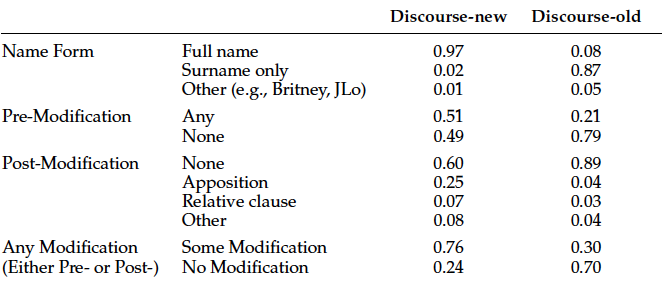 Siddharthan et al, 2011, p. 818, Table 1
Generating Discourse-New/Old
If discourse-new,
If the NP head is a person name,
If appears with pre-modifier in text, write as:
Longest pre-modifier + full name

Else  if it appears with an apposition modifier
Add that to the reference 
Else don’t rewrite
Else use surname only
Generating Discourse-New/Old
If discourse-new,
If the NP head is a person name,
If appears with pre-modifier in text, write as:
Longest pre-modifier + full name

Else  if it appears with an apposition modifier
Add that to the reference 
Else don’t rewrite
Else use surname only
Significantly preferred over original forms
Example Rewrite
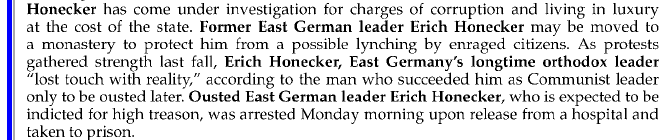 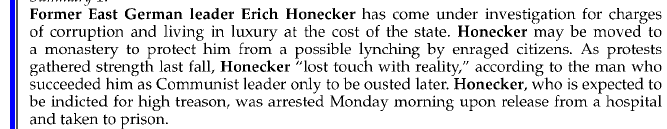 Siddharthan et al, 2011, p. 818, Table 1
Hearer & Salience
Discourse-new status:
Hearer & Salience
Discourse-new status:
Obvious from summary
How do we establish hearer or major/minor status?
Hearer & Salience
Discourse-new status:
Obvious from summary
How do we establish hearer or major/minor status?
Categorize based on human summaries (gold)
Specifically by their referring expressions:
Hearer-old (i.e. familiar)
Title/role+surname  or unmodified fullname
Major:
Referred to by name in some human summary of topic
258 major/3926 minor by data
Training
Trained classifiers to recognize
Training
Trained classifiers to recognize
Using features in document set
Frequency, lexical, syntactic
Classifiers:
SVM, Decision trees
Training
Trained classifiers to recognize
Using features in document set
Frequency, lexical, syntactic
Classifiers:
SVM, Decision trees

Hearer-New/Old: F-measure: 0.75 on both classes
Major/Minor: F: Major: 0.6; Minor: 0.98

All significantly better than baseline
Application
If discourse-new and NP head is person name:
If MINOR:
Application
If discourse-new and NP head is person name:
If MINOR:
Exclude name, use only role, modifiers, etc
If MAJOR and Hearer-Old:
Application
If discourse-new and NP head is person name:
If MINOR:
Exclude name, use only role, modifiers, etc
If MAJOR and Hearer-Old:
Include name and role/temporal  (only)
If MAJOR and Hearer-New:
Application
If discourse-new and NP head is person name:
If MINOR:
Exclude name, use only role, modifiers, etc
If MAJOR and Hearer-Old:
Include name and role/temporal  (only)
If MAJOR and Hearer-New:
Include name and role/temporal 
Also include affiliation, post-mod (classifier)
Application
If discourse-new and NP head is person name:
If MINOR:
Exclude name, use only role, modifiers, etc
If MAJOR and Hearer-Old:
Include name and role/temporal  (only)
If MAJOR and Hearer-New:
Include name and role/temporal 
Also include affiliation, post-mod (classifier)
If discourse-old:
Application
If discourse-new and NP head is person name:
If MINOR:
Exclude name, use only role, modifiers, etc
If MAJOR and Hearer-Old:
Include name and role/temporal  (only)
If MAJOR and Hearer-New:
Include name and role/temporal 
Also include affiliation, post-mod (classifier)
If discourse-old:
Surname ONLY
Evaluation
Created (nearly) deterministic rule set 
Based on information status classification
To rewrite referring expressions in extractive summaries
Evaluation
Created (nearly) deterministic rule set 
Based on information status classification
To rewrite referring expressions in extractive summaries
Evaluated in paired preference tests over:
Original Extractive and Rewritten Summaries
Evaluation
Created (nearly) deterministic rule set 
Based on information status classification
To rewrite referring expressions in extractive summaries
Evaluated in paired preference tests over:
Original Extractive and Rewritten Summaries
Where a preference was expressed,
Rewritten summaries rated as more coherent
Extractive rated as more informative  - why?
Evaluation
Created (nearly) deterministic rule set 
Based on information status classification
To rewrite referring expressions in extractive summaries
Evaluated in paired preference tests over:
Original Extractive and Rewritten Summaries
Where a preference was expressed,
Rewritten summaries rated as more coherent
Extractive rated as more informative
Why? Rewrite rules generally shrink rather than add content
Discussion
Pros:
Discussion
Pros:
Intuitive, interpretable model
Solid results: ~0.75 accuracy, higher if humans agree
Often preferred to extract 

Cons:
Discussion
Pros:
Intuitive, interpretable model
Solid results: ~0.75 accuracy, higher if humans agree
Often preferred to extract 

Cons:
Limited: only applies to person names
Error propagation: coreference, NP extraction
Ignores other aspects of realization, i.e. length
Summary
Can identify particular correlates of readability scores

Can automatically predict linguistic quality scores

Build systems that focus on frequent violations
Yield systematic improvements in linguistic quality
Sentence Compression
Sentence Compression
Main strategies:
Heuristic approaches
Deep vs Shallow processing
Information- vs readability- oriented
Sentence Compression
Main strategies:
Heuristic approaches
Deep vs Shallow processing
Information- vs readability- oriented

Machine-learning approaches
Sequence models
HMM, CRF
Deep vs Shallow information
Sentence Compression
Main strategies:
Heuristic approaches
Deep vs Shallow processing
Information- vs readability- oriented

Machine-learning approaches
Sequence models
HMM, CRF
Deep vs Shallow information

Integration with selection
Pre/post-processing; Candidate selection: heuristic/learned
Shallow, Heuristic
CLASSY 2006
Pre-processing! Improved ROUGE
Shallow, Heuristic
CLASSY 2006
Pre-processing! Improved ROUGE
Previously used automatic POS tag patterns: error-prone
Shallow, Heuristic
CLASSY 2006
Pre-processing! Improved ROUGE
Previously used automatic POS tag patterns: error-prone
Lexical & punctuation surface-form patterns
“function” word lists: Prep, conj, det; adv, gerund; punct
Shallow, Heuristic
CLASSY 2006
Pre-processing! Improved ROUGE
Previously used automatic POS tag patterns: error-prone
Lexical & punctuation surface-form patterns
“function” word lists: Prep, conj, det; adv, gerund; punct
Removes:
Junk: bylines, editorial
Sentence-initial adverbials, conj phrase (up to comma) 
Sentence medial adverbials (“also”), ages
Gerund (-ing) phrases 
Rel. clause attributives, attributions w/o quotes
Shallow, Heuristic
CLASSY 2006
Pre-processing! Improved ROUGE
Previously used automatic POS tag patterns: error-prone
Lexical & punctuation surface-form patterns
“function” word lists: Prep, conj, det; adv, gerund; punct
Removes:
Junk: bylines, editorial
Sentence-initial adverbials, conj phrase (up to comma) 
Sentence medial adverbials (“also”), ages
Gerund (-ing) phrases 
Rel. clause attributives, attributions w/o quotes
Conservative: < 3% error (vs 25% w/POS)
Deep, Minimal, Heuristic
ICSI/UTD:
Use an Integer Linear Programming approach to solve
Deep, Minimal, Heuristic
ICSI/UTD:
Use an Integer Linear Programming approach to solve
Trimming:
Goal: Readability (not info squeezing)
Deep, Minimal, Heuristic
ICSI/UTD:
Use an Integer Linear Programming approach to solve
Trimming:
Goal: Readability (not info squeezing)
Removes temporal expressions, manner modifiers, “said”
Why?
Deep, Minimal, Heuristic
ICSI/UTD:
Use an Integer Linear Programming approach to solve
Trimming:
Goal: Readability (not info squeezing)
Removes temporal expressions, manner modifiers, “said”
Why?: “next Thursday”
Methodology: Automatic SRL labeling over dependencies
SRL not perfect: How can we handle?
Deep, Minimal, Heuristic
ICSI/UTD:
Use an Integer Linear Programming approach to solve
Trimming:
Goal: Readability (not info squeezing)
Removes temporal expressions, manner modifiers, “said”
Why?: “next Thursday”
Methodology: Automatic SRL labeling over dependencies
SRL not perfect: How can we handle?
Restrict to high-confidence labels
Improved ROUGE on (some) training data
Also improved linguistic quality scores
Example
A ban against bistros
providing plastic bags
free of charge will be
lifted at the beginning
of March.
Example
A ban against bistros
providing plastic bags
free of charge will be
lifted at the beginning
of March.
A ban against bistros
providing plastic bags
free of charge will be
lifted.
Deep, Extensive, Heuristic
Both UMD & SumBasic+
Based on output of phrase structure parse
Deep, Extensive, Heuristic
Both UMD & SumBasic+
Based on output of phrase structure parse
UMD: Originally designed for headline generation
Goal: Information squeezing, compress to add content
Deep, Extensive, Heuristic
Both UMD & SumBasic+
Based on output of phrase structure parse
UMD: Originally designed for headline generation
Goal: Information squeezing, compress to add content
Approach: (UMd)
Ordered cascade of increasingly aggressive rules
Subsumes many earlier compressions
Deep, Extensive, Heuristic
Both UMD & SumBasic+
Based on output of phrase structure parse
UMD: Originally designed for headline generation
Goal: Information squeezing, compress to add content
Approach: (UMd)
Ordered cascade of increasingly aggressive rules
Subsumes many earlier compressions
Adds headline oriented rules (e.g. removing MD, DT)
Deep, Extensive, Heuristic
Both UMD & SumBasic+
Based on output of phrase structure parse
UMD: Originally designed for headline generation
Goal: Information squeezing, compress to add content
Approach: (UMd)
Ordered cascade of increasingly aggressive rules
Subsumes many earlier compressions
Adds headline oriented rules (e.g. removing MD, DT)
Adds rules to drop large portions of structure
E.g. halves of AND/OR, wholescale SBAR/PP deletion
Integrating Compression & Selection
Simplest strategy: (Classy, SumBasic+)
Integrating Compression & Selection
Simplest strategy: (Classy, SumBasic+)
Deterministic, compressed sentence replaces original
Multi-candidate approaches: (most others)
Integrating Compression & Selection
Simplest strategy: (Classy, SumBasic+)
Deterministic, compressed sentence replaces original
Multi-candidate approaches: (most others)
Generate sentences at multiple levels of compression
Integrating Compression & Selection
Simplest strategy: (Classy, SumBasic+)
Deterministic, compressed sentence replaces original
Multi-candidate approaches: (most others)
Generate sentences at multiple levels of compression
Possibly constrained by: compression ratio, minimum len
E.g. exclude: < 50% original, < 5 words (ICSI)
Integrating Compression & Selection
Simplest strategy: (Classy, SumBasic+)
Deterministic, compressed sentence replaces original
Multi-candidate approaches: (most others)
Generate sentences at multiple levels of compression
Possibly constrained by: compression ratio, minimum len
E.g. exclude: < 50% original, < 5 words (ICSI)
Add to original candidate sentences list
Select based on overall content selection procedure
Possibly include source sentence information
Integrating Compression & Selection
Simplest strategy: (Classy, SumBasic+)
Deterministic, compressed sentence replaces original
Multi-candidate approaches: (most others)
Generate sentences at multiple levels of compression
Possibly constrained by: compression ratio, minimum len
E.g. exclude: < 50% original, < 5 words (ICSI)
Add to original candidate sentences list
Select based on overall content selection procedure
Possibly include source sentence information
E.g. only include single candidate per original sentence
Multi-Candidate Selection
(UMd, Zajic et al. 2007, etc)
 Sentences selected by tuned weighted sum of feats
Multi-Candidate Selection
(UMd, Zajic et al. 2007, etc)
 Sentences selected by tuned weighted sum of feats
Static:
Position of sentence in document
Relevance of sentence/document to query
Centrality of sentence/document to topic cluster
Computed as: IDF overlap or (average) Lucene similarity
Multi-Candidate Selection
(UMd, Zajic et al. 2007, etc)
 Sentences selected by tuned weighted sum of feats
Static:
Position of sentence in document
Relevance of sentence/document to query
Centrality of sentence/document to topic cluster
Computed as: IDF overlap or (average) Lucene similarity
# of compression rules applied
Multi-Candidate Selection
(UMd, Zajic et al. 2007, etc)
 Sentences selected by tuned weighted sum of feats
Static:
Position of sentence in document
Relevance of sentence/document to query
Centrality of sentence/document to topic cluster
Computed as: IDF overlap or (average) Lucene similarity
# of compression rules applied 
Dynamic:
Redundancy: S=Πwi in S λP(w|D) + (1-λ)P(w|C)
# of sentences already taken from same document
Multi-Candidate Selection
(UMd, Zajic et al. 2007, etc)
 Sentences selected by tuned weighted sum of feats
Static:
Position of sentence in document
Relevance of sentence/document to query
Centrality of sentence/document to topic cluster
Computed as: IDF overlap or (average) Lucene similarity
# of compression rules applied 
Dynamic:
Redundancy: S=Πwi in S λP(w|D) + (1-λ)P(w|C)
# of sentences already taken from same document
Significantly better on ROUGE-1 than uncompressed 
Grammaticality lousy (tuned on headlinese)
Learning Compression
Cornell (Wang et al, 2013)
Contrasted three main compression strategies
Rule-based 

Sequence-based learning

Tree-based, learned models
Resulting sentences selected by SVR model
Compression Corpus
(Clark & Lapata, 2008)
Manually created corpus:
Written: 82 newswire articles (BNC, ANT)
Spoken: 50 stories from HUB-5 broadcast news
Compression Corpus
(Clark & Lapata, 2008)
Manually created corpus:
Written: 82 newswire articles (BNC, ANT)
Spoken: 50 stories from HUB-5 broadcast news
Annotators created compression sentence by sentence
Could mark as not compressable
Compression Corpus
(Clark & Lapata, 2008)
Manually created corpus:
Written: 82 newswire articles (BNC, ANT)
Spoken: 50 stories from HUB-5 broadcast news
Annotators created compression sentence by sentence
Could mark as not compressable

http://jamesclarke.net/research/resources/
Sequence-based Compression
View as sequence labeling problem
Sequence-based Compression
View as sequence labeling problem
Decision for each word in sentence: keep vs delete
Sequence-based Compression
View as sequence labeling problem
Decision for each word in sentence: keep vs delete
Model: linear-chain CRF
Labels: B-retain, I-retain, O (token to be removed)
Sequence-based Compression
View as sequence labeling problem
Decision for each word in sentence: keep vs delete
Model: linear-chain CRF
Labels: B-retain, I-retain, O (token to be removed)
Features:
“Basic” features: word-based
Rule-based features: if fire, force to O
Dependency tree features: Relations, depth
Syntactic tree features: POS, labels, head, chunk
Semantic features: predicate, SRL
Include features for neighbors
Feature Set
Detail:
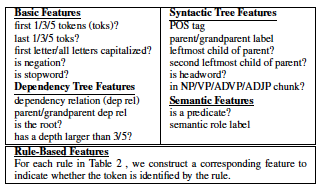 Tree-based Compression
Given a phrase-structure parse tree,
Determine if each node is: removed, retained, or partial
Tree-based Compression
Given a phrase-structure parse tree,
Determine if each node is: removed, retained, or partial
Issues:
# possible compressions exponential
Tree-based Compression
Given a phrase-structure parse tree,
Determine if each node is: removed, retained, or partial
Issues:
# possible compressions exponential

Need some local way of scoring a node
Tree-based Compression
Given a phrase-structure parse tree,
Determine if each node is: removed, retained, or partial
Issues:
# possible compressions exponential

Need some local way of scoring a node

Need some way of ensuring consistency
Tree-based Compression
Given a phrase-structure parse tree,
Determine if each node is: removed, retained, or partial
Issues:
# possible compressions exponential

Need some local way of scoring a node

Need some way of ensuring consistency

Need to ensure grammaticality
Tree-based Compression
Given a phrase-structure parse tree,
Determine if each node is: removed, retained, or partial
Issues & Solutions:
# possible compressions exponential
Order parse tree nodes (here post-order)
Do beam search over candidate labelings
Tree-based Compression
Given a phrase-structure parse tree,
Determine if each node is: removed, retained, or partial
Issues & Solutions:
# possible compressions exponential
Order parse tree nodes (here post-order)
Do beam search over candidate labelings
Need some local way of scoring a node
Tree-based Compression
Given a phrase-structure parse tree,
Determine if each node is: removed, retained, or partial
Issues & Solutions:
# possible compressions exponential
Order parse tree nodes (here post-order)
Do beam search over candidate labelings
Need some local way of scoring a node
Use  MaxEnt to compute probability of label
Need some way of ensuring consistency
Tree-based Compression
Given a phrase-structure parse tree,
Determine if each node is: removed, retained, or partial
Issues & Solutions:
# possible compressions exponential
Order parse tree nodes (here post-order)
Do beam search over candidate labelings
Need some local way of scoring a node
Use  MaxEnt to compute probability of label
Need some way of ensuring consistency
Restrict candidate labels based on context
Need to ensure grammaticality
Tree-based Compression
Given a phrase-structure parse tree,
Determine if each node is: removed, retained, or partial
Issues & Solutions:
# possible compressions exponential
Order parse tree nodes (here post-order)
Do beam search over candidate labelings
Need some local way of scoring a node
Use  MaxEnt to compute probability of label
Need some way of ensuring consistency
Restrict candidate labels based on context
Need to ensure grammaticality
Rerank resulting sentences using n-gram LM
Tree Compression Hypotheses
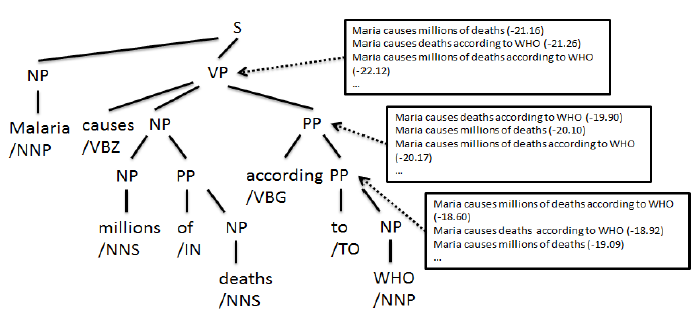 Features
Basic features:
Analogous to those for sequence labeling
Features
Basic features:
Analogous to those for sequence labeling
Enhancements:
Context features: decisions about child, sibling nodes
Features
Basic features:
Analogous to those for sequence labeling
Enhancements:
Context features: decisions about child, sibling nodes

Head-driven search:
Reorder so head nodes at each level checked first
Why?
Features
Basic features:
Analogous to those for sequence labeling
Enhancements:
Context features: decisions about child, sibling nodes

Head-driven search:
Reorder so head nodes at each level checked first
Why?  If head is dropped, shouldn’t keep rest
Revise context features
Summarization Features
(aka MULTI in paper)
Calculated based on current decoded word sequence W
Linear combination of:
Summarization Features
(aka MULTI in paper)
Calculated based on current decoded word sequence W
Linear combination of:
Score under MaxEnt
Query relevance:
Proportion of  overlapping words with query
Importance:  Average sumbasic score over W
Language model probability
Redundancy: 1 --- proportion of words overlapping summ
Summarization Results
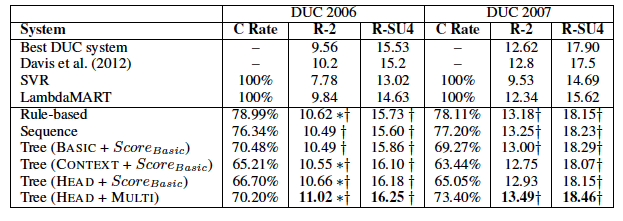 Discussion
Best system incorporates:
Tree structure
Machine learning
Summarization features
Discussion
Best system incorporates:
Tree structure
Machine learning
Summarization features
Rule-based approach surprisingly competitive
Though less aggressive in terms of compression
Discussion
Best system incorporates:
Tree structure
Machine learning
Summarization features
Rule-based approach surprisingly competitive
Though less aggressive in terms of compression
Learning based approaches enabled by sentence compression corpus
General Discussion
Broad range of approaches:
Informed by similar linguistic constraints
Implemented in different ways:
General Discussion
Broad range of approaches:
Informed by similar linguistic constraints
Implemented in different ways:
Heuristic vs Learned
Surface patterns vs parse trees vs SRL

Even with linguistic constraints
Often negatively impact linguistic quality
General Discussion
Broad range of approaches:
Informed by similar linguistic constraints
Implemented in different ways:
Heuristic vs Learned
Surface patterns vs parse trees vs SRL

Even with linguistic constraints
Often negatively impact linguistic quality
Key issue: errors in linguistic analysis
POS taggers  Parsers  SRL, etc
D3
Code/results due Sunday
Tag as D3

Report due Tuesday morning
Tag as D3.1

Presentations next week
Please respond to scheduling Doodle
Deliverable #4
Final system
Continue system improvement
Add content realization
Evaluation:
Devtest (2010)
Evaltest (2011)
New blind test 
New document set: Documents from Gigaword
New evaluation models, ROUGE config file